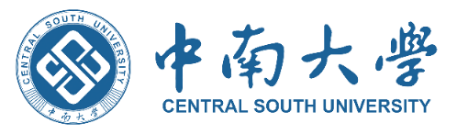 做个佛系青年真的快乐吗？
秘金雷  陈力瑞  叶尔波拉提
问题提出
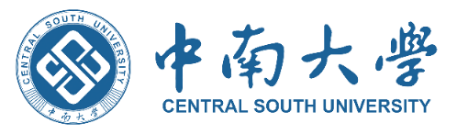 01
佛系实属无奈
佛系是暂时的
.
中立态度：
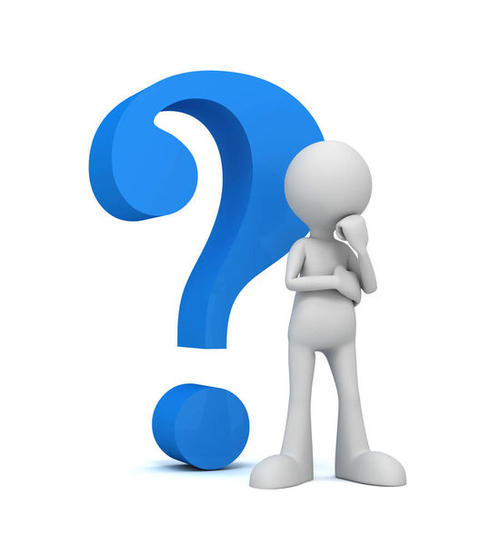 肯定态度：
否定态度：
佛系具有合理性
佛系具有积极性
佛系具有逃避性
佛系具有欺骗性
知行合一、经世致用
自强不息 厚德载物
Tsinghua University of China
Central South University
原因分析——佛系青年的定义
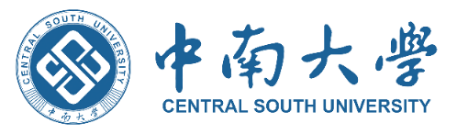 02
佛系青年定义
我们的从字面意思来理解就是追随“佛系”生活方式的青年人，根据网络搜索，百度百科给出的解释也是这个含义：“指在快节奏的都市生活中，追求平和、淡然的生活方式的青年人”。
知行合一、经世致用
自强不息 厚德载物
自强不息 厚德载物
Tsinghua University of China
Central South University
原因分析——佛系青年的特征
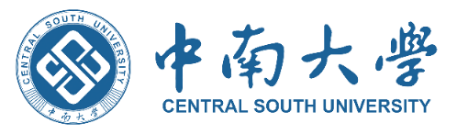 02
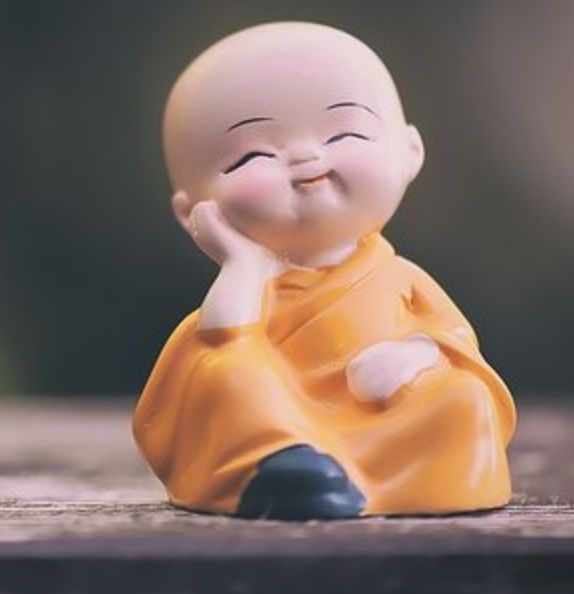 佛系消费：反对虚荣的消费行为；对养生话题开始关注
佛系社交：
外向型“佛系青年”会主动结交新朋友；而占大多数比例的内向型“佛系青年”会社交恐惧，独来独往
佛系婚恋：消极婚恋，消极生育观念；追求个体自由
知行合一、经世致用
自强不息 厚德载物
自强不息 厚德载物
Tsinghua University of China
Central South University
原因分析——佛系青年现象产生的原因分析
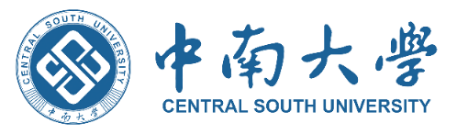 02
3
2
1
从符号互动论
从“镜中我”理论
从标签理论
佛系青年现象是
符号互动的行为结果
佛系青年现象是
符号互动的生动体现
佛系青年现象是
标签理论的产物
知行合一、经世致用
自强不息 厚德载物
Central South University
解决方案参考——认识自己
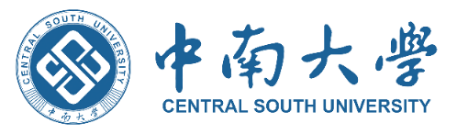 03
认识你自己
01
正确看待
自己的优劣势
02
始终保持对自己的信心
03
知行合一、经世致用
自强不息 厚德载物
自强不息 厚德载物
Tsinghua University of China
Central South University
解决方案参考——心中有光，才会发光
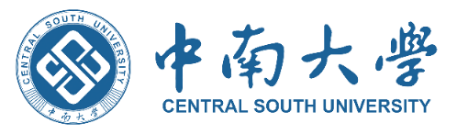 03
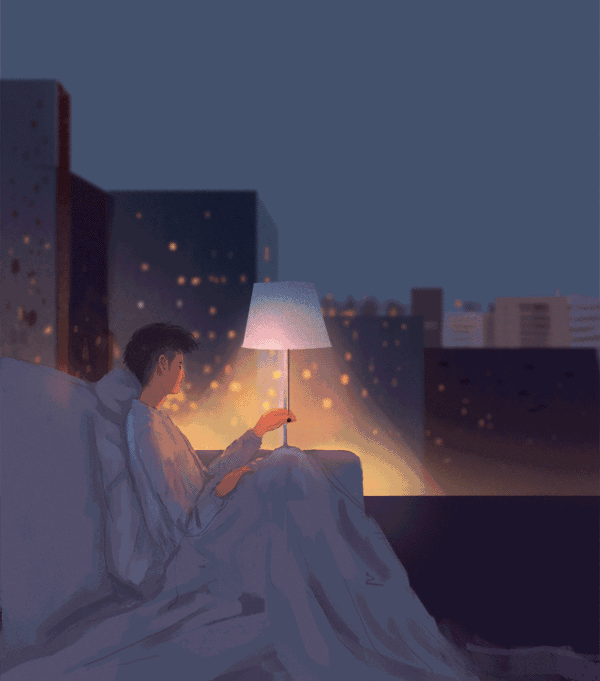 “人最宝贵的是生命，生命对于每个人来说仅有一次。一个人的一生应该是这样度过的：当他回首往事的时候，他不会因为虚度年华而悔恨，也不会因为碌碌无为而羞耻。”

奋斗的青春，心中要有目标；奋斗的青春，脚下要有力量。
知行合一、经世致用
解决方案参考——艰难困苦，玉汝于成
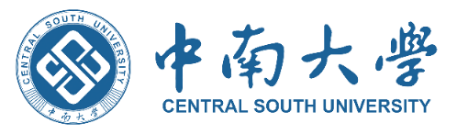 03
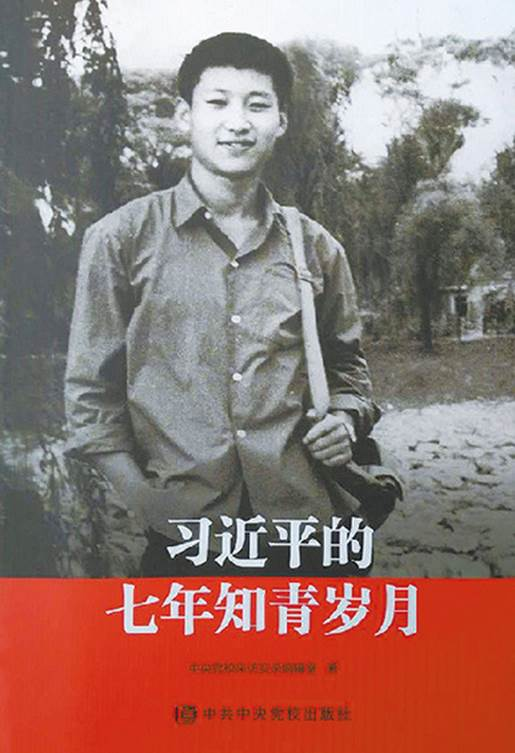 苦难是人生最好的试金石
古往今来成就大事者，
无不经过一番痛彻心扉的苦难。

我们的习总书记青年时候
也经历了一番苦难的磨炼。
知行合一、经世致用
自强不息 厚德载物
自强不息 厚德载物
Tsinghua University of China
Central South University
解决方案参考——生活要有诗和远方
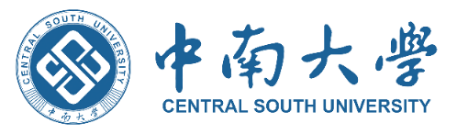 03
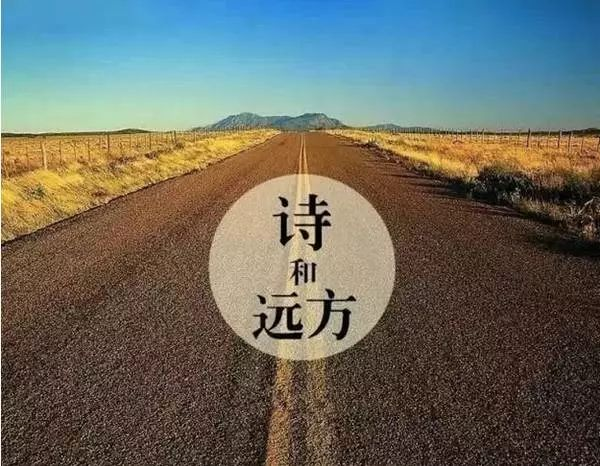 生活要有诗和远方
青年大学生应该要追求的是豁达乐观的人生态度，追求的是热爱生活的恬淡平静，这才是真正的“诗和远方”
知行合一、经世致用
自强不息 厚德载物
自强不息 厚德载物
Tsinghua University of China
Central South University